Energy and the Environment
Science 30
1.1 Energy on Demand.
Energy – ability to do work 

Work is the use of energy to move an object from one place to another 

See table pg 471 for some common expressions of energy
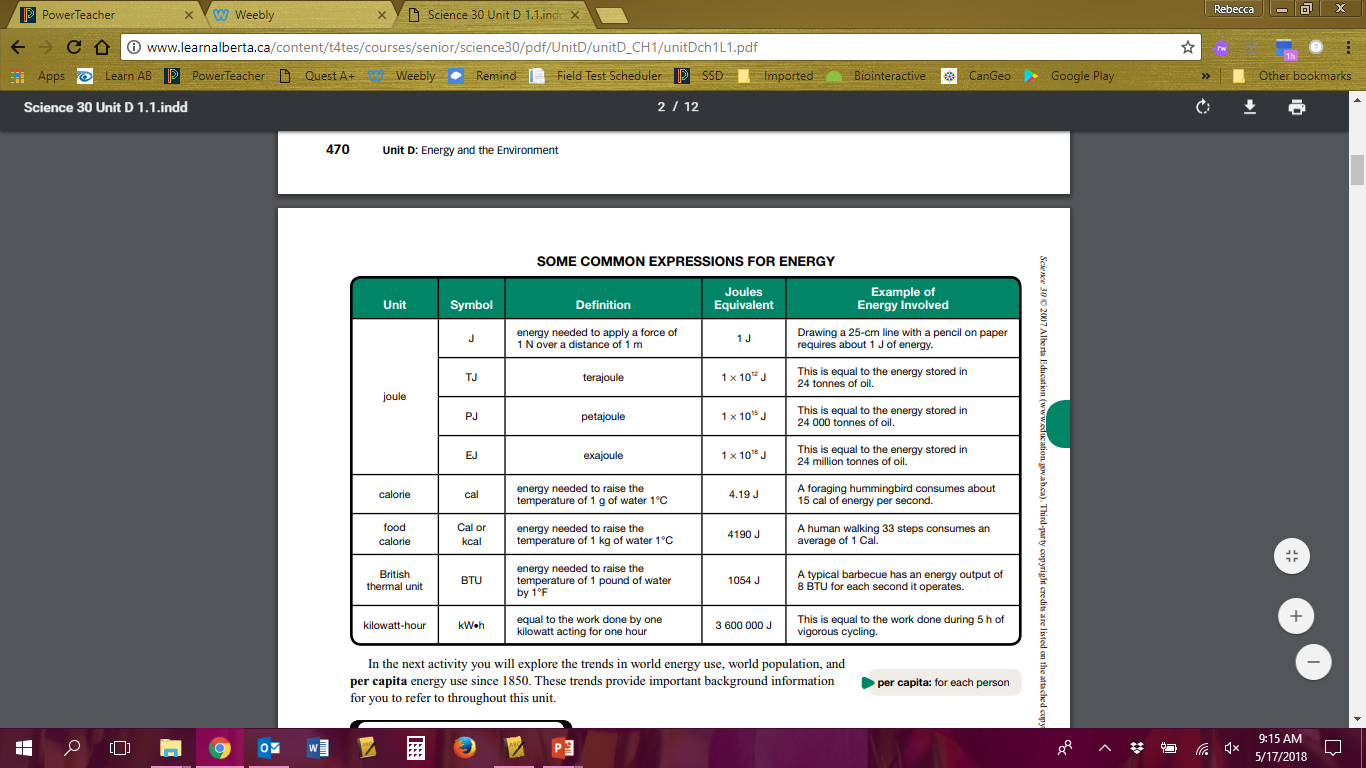 Worldwide Energy Consumption Patterns
Energy consumption increases as a country’s GDP increases 
GDP = Gross Domestic Product  the total market value of all goods and services produced by a country in one year; considered an indication of a country’s economic output 
We can also measure a country’s GDP relative to its energy use, this comparison is called ENERGY INTENSITY. 
It is a measure of the EFFICIENCY OF AN ECONOMY, the lower the ratio of energy input to profitability the less energy a country has to use to develop profit 
Energy Intensity = Energy Use (Joules) / GDP (dollars)
Energy Intensity and GDP per capita
What Affects Energy Use?
Climate – extreme temps, energy needed to cool or heat
Economic Activity – more activity, more energy 
Population – energy consumption with higher population regardless of profitability 
Standard of Living – higher quality of life, more energy needed 
Energy Intensity of Economy – heavy machinery and complex manufacturing processes need a lot of energy to produce products
Energy Efficiency Equation
Energy Efficiency = useful output energy/input energy x 100% 

Energy efficiency = percentage of input energy to a system that has been transformed into useful output energy 
Useful output energy = desired energy form resulting from a process involving a transformation of energy 
Input energy = the form of energy entering into a process involving a transformation of energy 

See table pg. 477, some input energy is always lost as waste energy, a machine is never 100% efficient!
1.2 Energy from Fossil Fuels
Obviously Alberta relies on a large portion of its prosperity from oil and gas exploration 

The Alberta government is paid royalties from the oil and gas industry from the development of this natural resource 

We definitely do not get our fair share
Creating Energy From Fossil Fuels
All fossil fuel combustion converts the chemical potential energy in the bonds of hydrocarbons into useful energy such 

Natural gas, bitumen, conventional oil, and coal are all fossil fuels present in abundance in the ancient lake, ocean, and river beds that Alberta was built on
Coal Formation – from terrestrial plant and animal matter, and especially swamps
World Coal Consumption
Petroleum Formation – formed from ancient microscopic marine organisms
Worldwide Petroleum Production and Consumption
Production – THE USA IS NOW A NET EXPORTER!
Consumption
Trends in Consumption
Oilsand Production
In Situ – 80% of production
Open Pit – 20% of production
1.3 Harvesting Chemical Energy
Internal Combustion Engine 
fuel burned and we get a conversion of chemical potential energy to kinetic energy to turn a piston, spark plug ignites the air-gas mixture, creating combustion  different in pressure created moves pistons, engines goes
Heat of Combustion
Internal combustion engine works by increasing the temperature of the area inside the piston  this increases the kinetic energy 

Increases the kinetic creates HEAT  which is the transfer of energy from molecules or atoms at a higher temperature to those at a lower temperature, this transfer of heat is what makes your engine work 

The HEAT of COMBUSTION is the amount of heat released when a substance undergoes combustion 

It is an EXOTHERMIC change, meaning it releases energy to the surroundings, the reactants LOSE ENERGY
Heat of Combustion Measured with a Calorimeter
Calorimeter – measures the energy changes of a material 

Calorie – the amount of energy required to raise the temperature of 1g of water 1OC
Theoretical Heat of Combustion – Hess’ Law
The energy change for a chemical reaction equals the sum of the standard heats of formation of the products minus the standard heats of formation of the reactants
Practice
What is the standard molar enthalpy of formation of nitromethane, CH3NO2(l), if its standard molar enthalpy of combustion is –710 kJ/mol? (The products are carbon dioxide and nitrogen gases, and liquid water.)
Page 498 Questions 22 and 23
1st Law of Thermodynamics
Important to distinguish heat from work 

WORK is the movement of matter from one position to another 

HEAT is a transfer of thermal energy from location to another 

ENERGY of a system can be INCREASED by adding heat or doing by having the surroundings of a system do work on it (positive work)

ENERGY of a system can be DECREASED by removing heat or having the system do work on the surroundings (negative work)
1st Law of Thermodynamics
A restatement of the Law of Conservation of Energy 

The total energy, including heat, in a system and its surroundings remain constant

Whenever heat is added to a system, it transforms into equal amounts of other forms of energy

Energy in = Energy out 

Heat gained = heat lost 

Heat added = mechanical energy + heat
2nd Law of Thermodynamics
Heat always naturally from an area of high heat concentration to low heat concentration 

Moves from a hot to a cold object 

Particles want to be in the lowest energy state possible 

Flows never happens naturally from a cold object to a hot object 

Work needs to be done to move heat from cold to hot
1.4 Harvesting Nuclear Energy
Nuclear energy comes from the release of energy from the breaking or fusing of atomic nuclei 

Let’s review a few terms: 

A proton is a component of an atomic nucleus and has a charge 1+, and 1 AMU (atomic mass unit) 

A neutron is a component of an atomic nucleus and has no charge, but a mass of 1 AMU

An electron is a wave-particle best described in quantum terms. It exists in quantized energy regions outside the nucleus, has a charge of 1-, and does not register with an atomic mass 

Protons and Neutrons are what we call NUCLEONS, because they are particles that exist in the nucleus of an atom
Atomic Number – determines the identity of the atom, number of protons in the nucleus
Mass Number and Isotopes
Neutrons and Isotopes
Nuclear Notation
Isotope – atoms of the same element can have a different number of neutrons, this is an isotope

Mass number– number of protons and neutrons added together to give the weight of an element, on the bottom of the information box on the Periodic Table 

Number of neutrons is found by subtracting atomic number from mass 

Mass Number – Atomic Number = Number of Neutrons
Nuclear Radiation
Strong Nuclear Force – attraction of particles within the nucleus (could be protons-protons, neutrons-protons, neutrons-neutrons)  this is a strong affinity that releases a lot of energy when broken 
When repulsive electric forces between positively charged protons are strong, the nucleus can break down and release radioactive particles 
We call this radioactive decay 
The presence of neutrons to “dilute” the electric force of these protons stabilizes the atom 
Unstable isotopes with differing numbers of neutrons can cause unbalanced forces within the nucleus, creating radioactive decay
Alpha Radiation
A stream of alpha particles produced from unstable nuclei 

An alpha particle is a positively charged particle consisting of two protons and two neutrons 

An alpha particle is a Helium nucleus 

See p. 505 ex 1.3 for alpha decay equation examples
Beta Radiation
Beta radiation is a stream of beta particles emitted from unstable nuclei

A beta particle is a high speed electron, a result of the change of a neutron to a proton during a nuclear reaction 

During beta decay, the number of nucleons does not change, but the atomic number does  we create a proton to neutralize the negative particle release of the electron 

See examples pg. 507
Gamma Radiation
Not comprised of a stream of particles like alpha and beta radiation 

Gamma photons are released 

No mass or charge but high energy electric and magnetic fields 

Usually emitted in conjunction with alpha and beta decay but can be released on its own (xrays for example) 

Geiger counters measure ionizing radiation
Nuclear Fission
A nuclear reaction in which a large nucleus splits into smaller nuclei or particles with the simultaneous release of energy 

Atoms are split to release nuclear energy

This sums to a massive amount of energy, a critical mass can be used in a device such an atomic bomb where if you have an ideal amount of a large nucleus, a neutron smashing into the mass of atoms can spark a chain reaction and a large nuclear explosion
Critical Mass – chain reaction, creates a reaction that perpetuates itself
Fission Equations
A large nucleus, such as Uranium, is struck by a neutron

The neutron breaks the atom into two products

A lot of energy is released in this process

In a nuclear reactor, this energy is transferred as heat to water surrounding the nuclear fuel, this can then be used for energy
Controlling Fission
Fission of Uranium-235 in a nuclear reactor requires a constant stream of neutrons 
Uranium is provided to nuclear reactors in the form of uranium dioxide pellets configured into rods 
Sections of the rods are exposed to neutrons to undergo fission and the amount of neutrons available are controlled 
Deuterium (heavy water) – is a way fission is controlled  the rods are immersed in deuterium, which is water with two heavy isotopes of hydrogen attached to oxygen 
Heavy water is a moderator (slows the speed of neutrons and has low molecular mass)
Nuclear Meltdown – improper control of a nuclear reaction within a reactor, the reactor core’s temperature is not controlled and radioactive substances are released into the atmosphere
Mass-Energy Equivalence 		E = mc2
Energy given off by a reaction is the function of the mass of a particles in a reaction and the speed at which they travel, which is the speed of light 
An object’s mass is not related to sum of its constituent part, it is also the sum of the total kinetic, potential, and mass energy is possesses. 
E = change in energy (J) 
m = change in mass 
= mass of reactants – mass of products (kg) 
c = speed of light (3.0x108 m/s) 

A SMALL CHANGE IN MASS EQUATES TO A BIG CHANGE IN ENERGY 

See p. 514 and 515 for examples
Nuclear Fusion
A process in which two smaller nuclei join to form a larger nucleus, with a release in energy 

Fusion does not happen on Earth, we see it in the Sun as its primary source of energy 

Takes extremely high temperatures for fusion to occur 

Fission and fusion reactions using hydrogen are considered renewable sources of energy
2.1/2.2 Sustainable Development
Sustainable means capable of being maintained at length without interruption, weakening, or loss of essential characteristics (such as matter and energy) 

Sustainable development is the development of natural resources that meets the needs of the present generation without compromising the ability of future generations to meet their own needs 

Right now the resource development on Earth is unsustainable
Sustainability – see green boxes p. 527-528
Ecological – functioning in such a way as to not adversely affect air, water, land, biodiversity, or natural ecosystems 

Societal – ability of a group to support adequate living standards for its members; including housing, health care, and respect and maintenance of cultural values 

Economic – ability to provide employment opportunities and have access to goods and services in a manner that does not decrease availability of natural resources
Sustainable Energy Sources
Geothermal and Earth energy systems
Tidal 
Solar 
Hydroelectricity 
Wind
Biomass
Hydrogen
Geothermal
Heat originating from radioactive decay in the Earth’s core 

Decay of radioactive isotopes maintains the Earth’s inner-most layer at 5000C 

This drives convection currents within the mantle, areas where the crust is fractured can be locations where geothermal energy can reach the surface to be used for energy 

Geothermal can be used to create steam, which moves a turbine in a power generating station
Earth Energy System (Household Geothermal)
Loop of piping through the ground absorbs thermal energy 
Ground temperature remains constant year-round in comparison to the atmosphere 
Pipes have a circulating anti-freeze system and can collect heat 
2nd law of thermodynamics makes this work 
In summer, warm household air temperatures are pumped into the cooler ground to keep house cool 
In winter, warm air from the ground is sent to home to heat house
Tidal Energy
A tide is the deformation of land and water due to the gravitational fields of the Moon and the Sun acting on every part the Earth 
Water is constantly moving as a result of tidal forces from the moon 
The Moon creates a tidal bulge in the shape of the Earth, this draws water and land closer to the Moon on the side of the Earth the Moon is nearest 
And pulls the Earth and water away from the Moon on the side furthest away from it, due to Earth’s rotation and its own gravitational interference  
This cyclical movement tidal happen twice a day and can be used as kinetic energy to generate electricity where tides are very strong 
However tides spaced apart for 12h and not necessarily a consistent source of energy as a result
Tidal Generator
Solar Energy
Passive Solar Energy – solar energy distributed without the need of a mechanical device  transfers heat naturally by convection, conduction, and radiation 

Ex. South facing windows in the winter
Active Solar Technologies
Using mechanical devices to collect sunlight 

Solar heat collector – absorbs radiant solar energy and converts it into thermal energy that is carried by a fluid pumped through the collector
Photovoltaic Cells
A device that converts electromagnetic radiation into electrical energy 

Solar energy  electrical energy  mechanical energy 

EMR creates moving electrons that can be used for work 

Low energy efficiency for most however
Hydroelectricity
Pros and Cons of Hydro
Pros
Cons
Comes from the Sun ultimately (evaporation drives water to higher elevation) 
No harmful emissions
Used water not polluted or consumed as it enters turbines, returns to water cycle 
Little waste heat generated, 80% is gravitational potential energy as the source
Cheap due to efficiency
Artificial reservoirs and subsequent flooding (wetlands, farmland, cities etc)
Damming of rivers 
Water quality change due to dam holding back silt, nutrients 
Community relocation
Wind Energy
In Western NA, wind moves from warm air masses on the coast to cooler air masses over the prairies 

This movement of hot to cool gets exacerbated when wind gets tunneled through narrow mountain passes like the Crowsnest, which is why Pincher Creek is a great place for a wind farm
Biomass
Plant matter or agricultural waste from recently living sources, or waste from living sources that is burned and used as an energy source 

Biomass waste is used to heat boilers that produce steam the steam drive turbines to generate kinetic energy and in turn electricity 

Wood chips, sawdust, agricultural debris, animal waste can all be used as biomass 

Can be carbon neutral if the burned organic waste is replanted for the next generation of crops or forest
Biofuels
A fuel produced from renewable biological resources 

Biomass can be used to produce methanol, ethanol, and other high energy molecules 

Is it sustainable though? Biofuel from biomass requires lots of land, and pesticides, herbicides, and insecticides (which use hydrocarbons)  and it competes directly with us for food resources
Landfill Gas
Garbage is sealed off from oxygen by layers of dirt and oxygen above it
Anaerobic bacteria decompose it and produce methane as a result 
We can harness that and pump it to the gas grid
Biodiesel
Waste cooking oil can be used in diesel engines 

Bonds of the functional ester groups need to be broken to create proper viscosity then you can use it in diesel engines 

Heat and distillation can create the proper biodiesel viscosity
Hydrogen Fuel Cells
Water can be broken up with an electrical current into hydrogen and oxygen 
This is called ELECTROLYSIS, this process releases electrons 
In a fuel cell, hydrogen and oxygen are brought close together to create water as a waste product the electrons used in this reaction can create an electrical current and thus energy 
The fuel cell uses heat and a catalyst to use the hydrogen and oxygen present in the atmosphere to do this 
Hydrogen is not readily available in the atmosphere so an electric current may be needed to hydrolyze water molecules in the atmosphere first